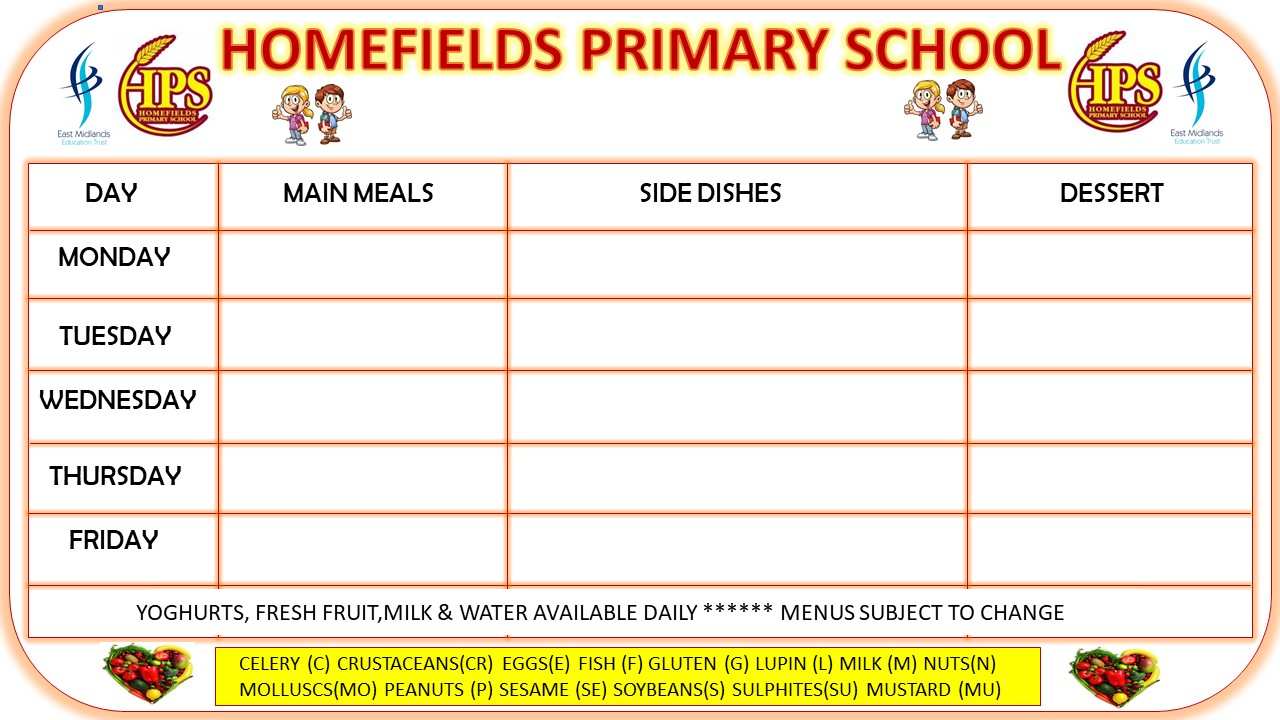 Afterschool Menu
AFTERSCHOOL CLUB
Week 1
VEGETARIAN OPTIONS ARE ALWAYS AVAILABLE -  MENUS SUBJECT TO CHANGE
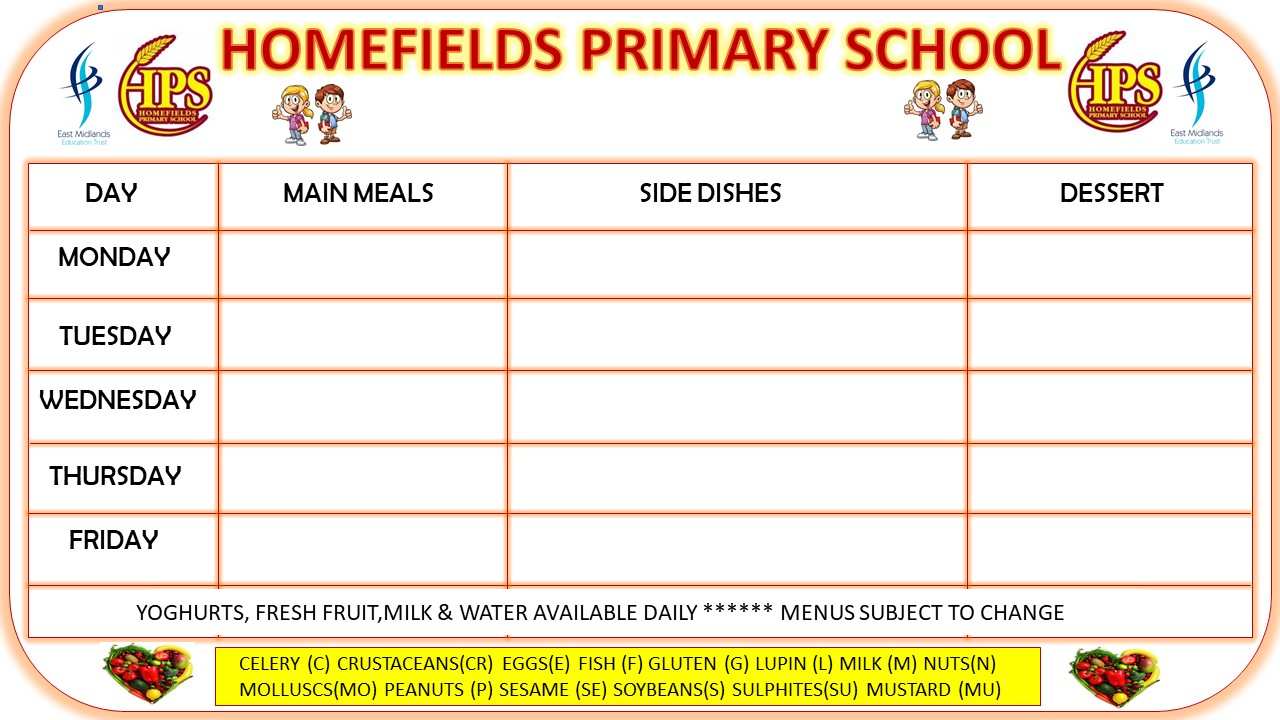 Afterschool Menu
AFTERSCHOOL CLUB
Week 2
VEGETARIAN OPTIONS ARE ALWAYS AVAILABLE -  MENUS SUBJECT TO CHANGE
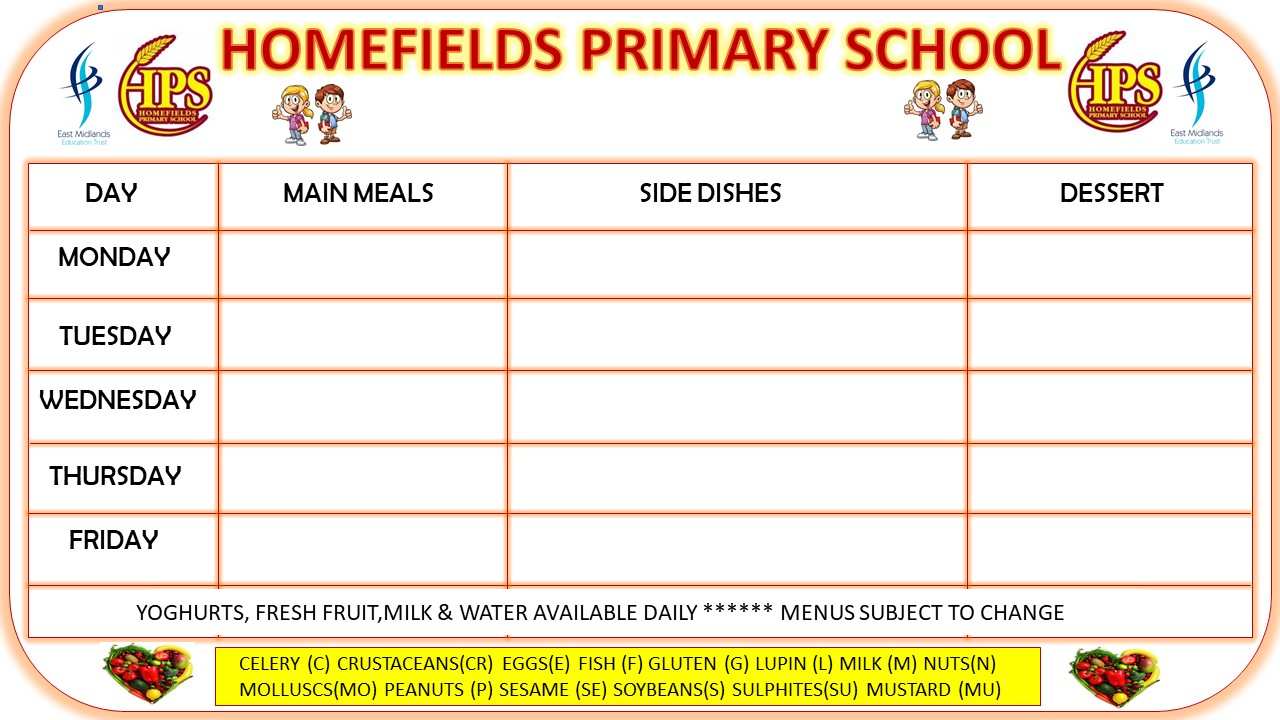 Afterschool Menu
AFTERSCHOOL CLUB
Week 3
VEGETARIAN OPTIONS ARE ALWAYS AVAILABLE -  MENUS SUBJECT TO CHANGE
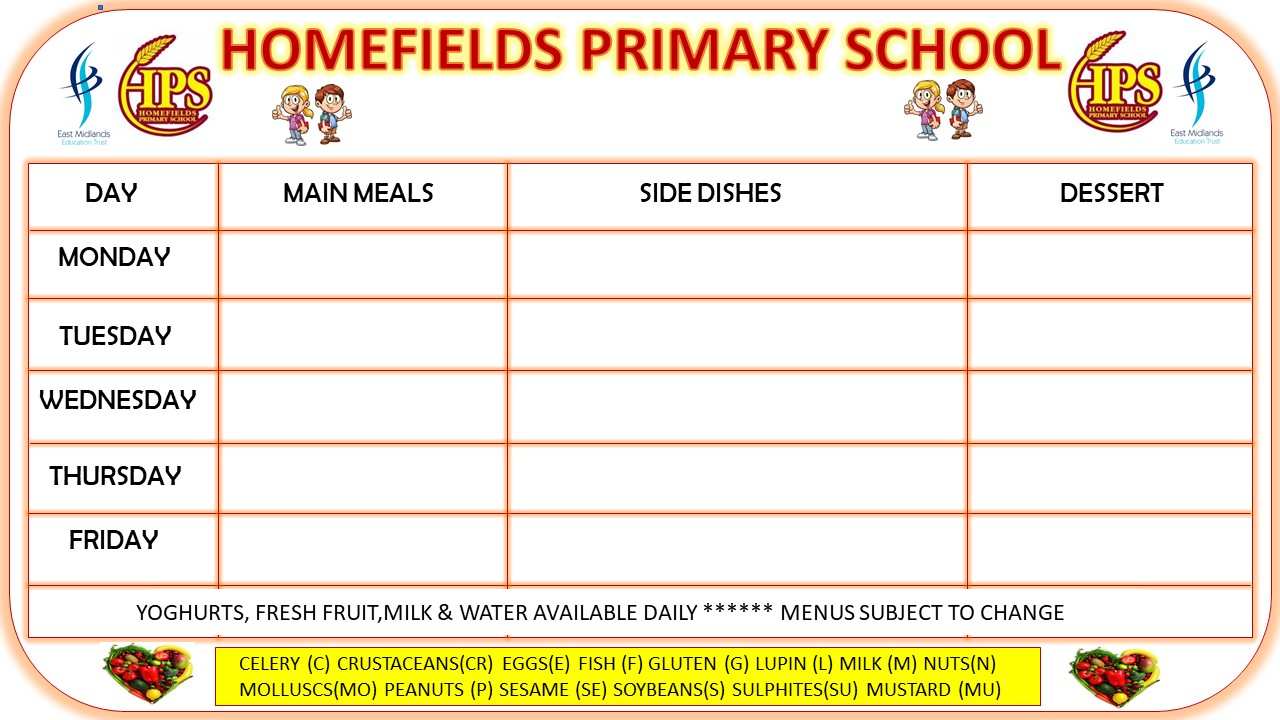 Afterschool Menu
AFTERSCHOOL CLUB
Week 4
VEGETARIAN OPTIONS ARE ALWAYS AVAILABLE -  MENUS SUBJECT TO CHANGE